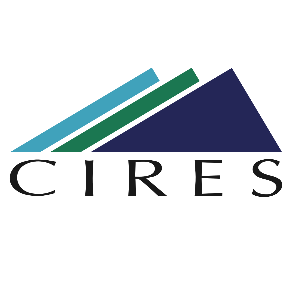 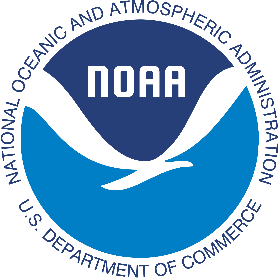 Making the Most out of Operational Ensembles with Clustering and Sensitivity Analysis
Austin Coleman1, Jim Nelson2, Brian Colle3, Travis Wilson4, and Samantha Lankowicz3
VLab Forum | Feb 28th 3 – 4pm ET
1CIRES/WPC, 2NOAA WPC, 3Stony Brook University, 4NOAA GSL
Motivation
As technology improves and NWS responsibilities expand
Forecasters have access to more data with simultaneously less time to interrogate those data
The National Blend of Models (NBM) is frequently used as a first-guess for said forecasts
Blends a large amount of forecast data, but can be seen as a black box
Forecasters desire more information about what makes up the NBM
Ensemble mean of NBM’s sub-ensemble systems (CMCE, GEFS, and ECMWF) is one way to quickly summarize solutions
Problem: it often washes out important nuance amongst ensemble membership
Motivation
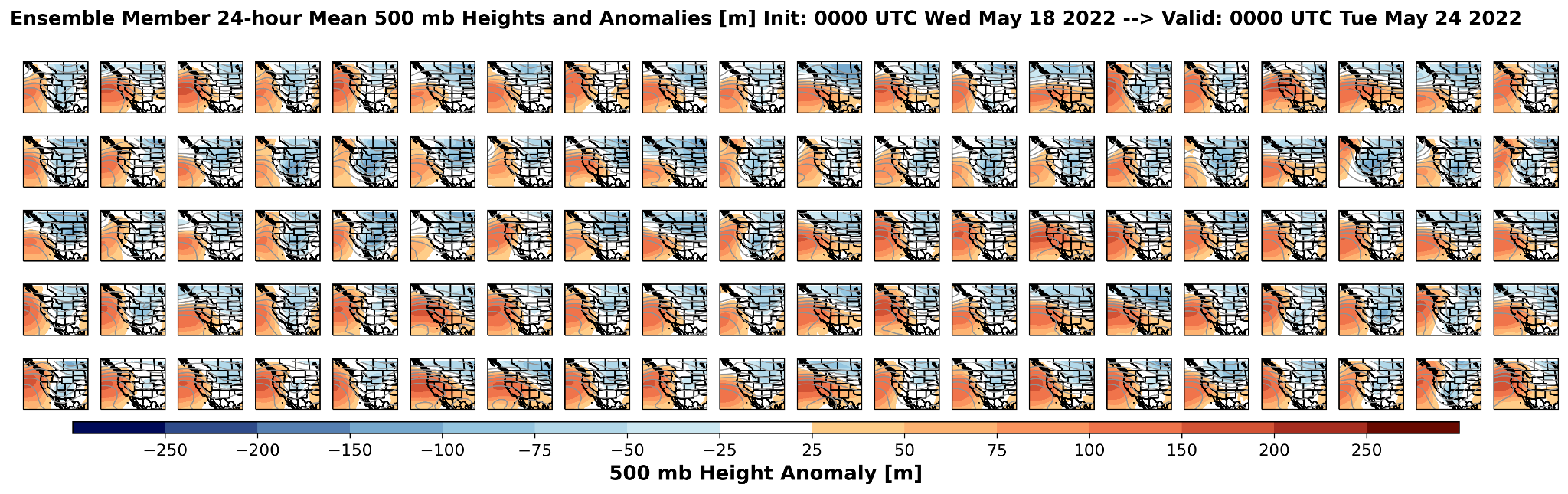 As technology improves and NWS responsibilities expand
Forecasters have access to more data with simultaneously less time to interrogate those data
The National Blend of Models (NBM) is frequently used as a first-guess for NWS forecasts
Blends a large amount of forecast data, but can be seen as a black box
Forecasters desire more information about what makes up the NBM
Ensemble mean of NBM’s sub-ensemble systems (CMCE, GEFS, and ECMWF) is one way to quickly summarize solutions
Problem: it often washes out important nuance amongst ensemble membership
Solution? Develop a clustering approach to break down an ensemble forecast into its most prevalent scenarios!
This isn’t a viable answer either!
Motivation
WPC runs an ensemble clustering tool that breaks down an ensemble forecast (composed of 100 CMCE/GEFS/ECMWF members) to its prevalent scenarios
Cluster scenarios prove more skillful than the ensemble mean (Lamberson et al. 2023)
NWS forecasters use these products often (either through WPC or the DESI – Dynamic Ensemble-based Scenarios for IDSS)
In 2021, clusters were referenced over 3,600x in Area Forecast Discussions
Forecasters often request additional context about what leads to the different cluster outcomes → cue ensemble sensitivity analysis!
Ensemble clusters tell you the “what”Ensemble sensitivity tells you the “why”
PART 1
Ensemble Clustering | “The What”
But first, how does clustering work?Relies heavily on Empirical Orthogonal Function (EOF) Analysis, traditionally known in statistics as Principal Component Analysis (PCA)
Empirical Orthogonal Function (EOF) Analysis decomposes a series of spatial fields into mathematically-independent (orthogonal) modes 

Method most often used by climatologists to understand leading spatial modes of variability in a time series
For example, it could be used to answer the question: What wind patterns are typically associated with various phases of the North Atlantic Oscillation?

For ensemble clustering, we seek to identify the leading spatial modes of variability amongst the ensemble membership
("The Climate Data Guide: Empirical Orthogonal Function (EOF) Analysis and Rotated EOF Analysis“, 2013)
We break down the forecast (super-ensemble of CMCE, GEFS, & ECMWF) into its leading modes of variability via EOF Analysis
Leading mode of uncertainty: 
SW-NE position of trough
Secondary mode of uncertainty: 
Amplitude of trough
Common source of confusion: What do the positives and negatives mean?- Sign doesn’t matter when looking at the EOFs themselves- Only becomes important once we start clustering or looking at members in PC phase space
Leading mode of uncertainty: 
SW-NE position of trough
Secondary mode of uncertainty: 
Amplitude of trough
How does it work?Next, we group similar ensemble solutions together with clustering
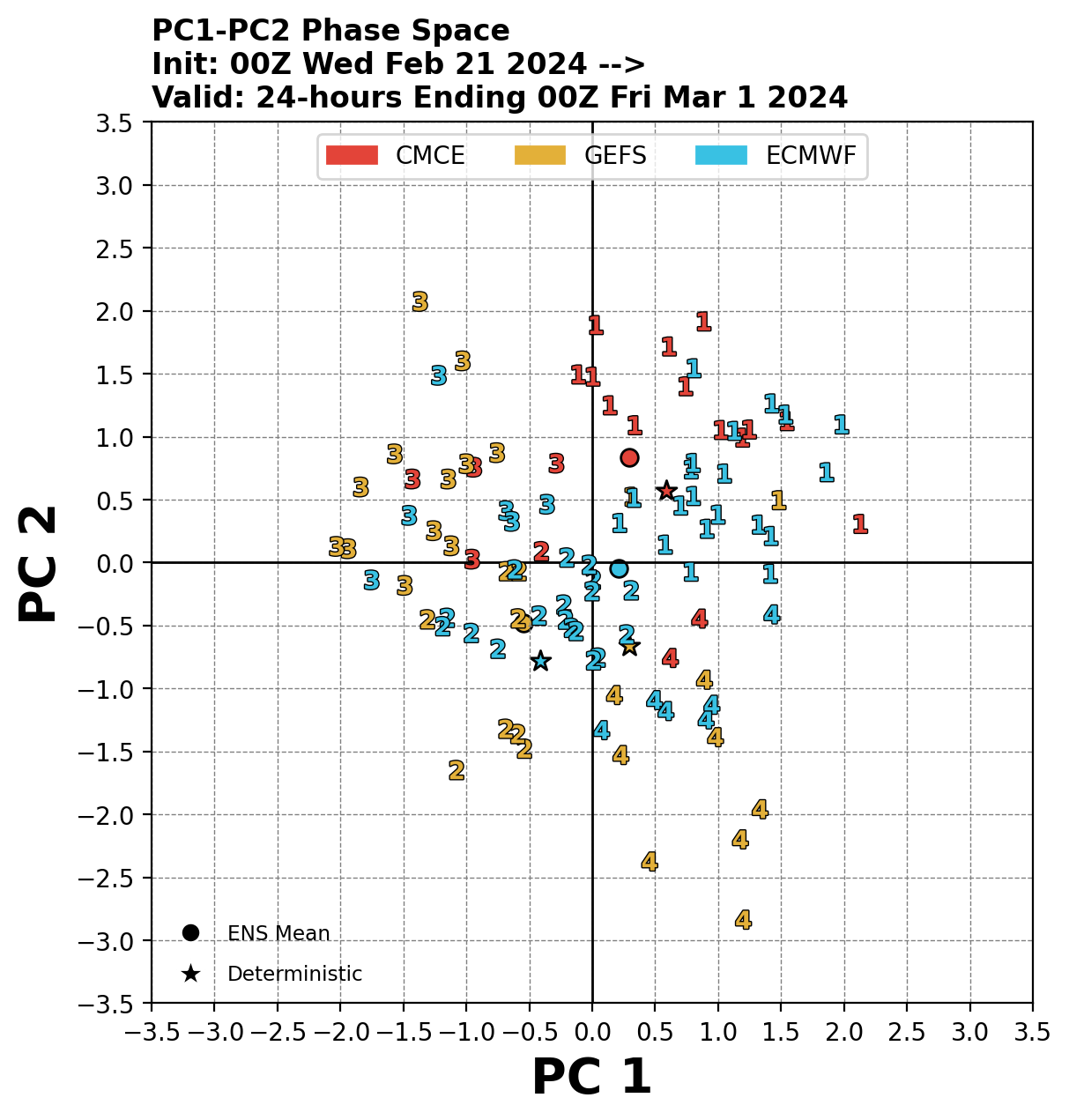 EOF 1
First two EOFs for reference
Cluster 1
Shallower trough shifted NE
Projecting ensemble members into PC phase space shows us the forecast scenario for each member
Shallower Trough
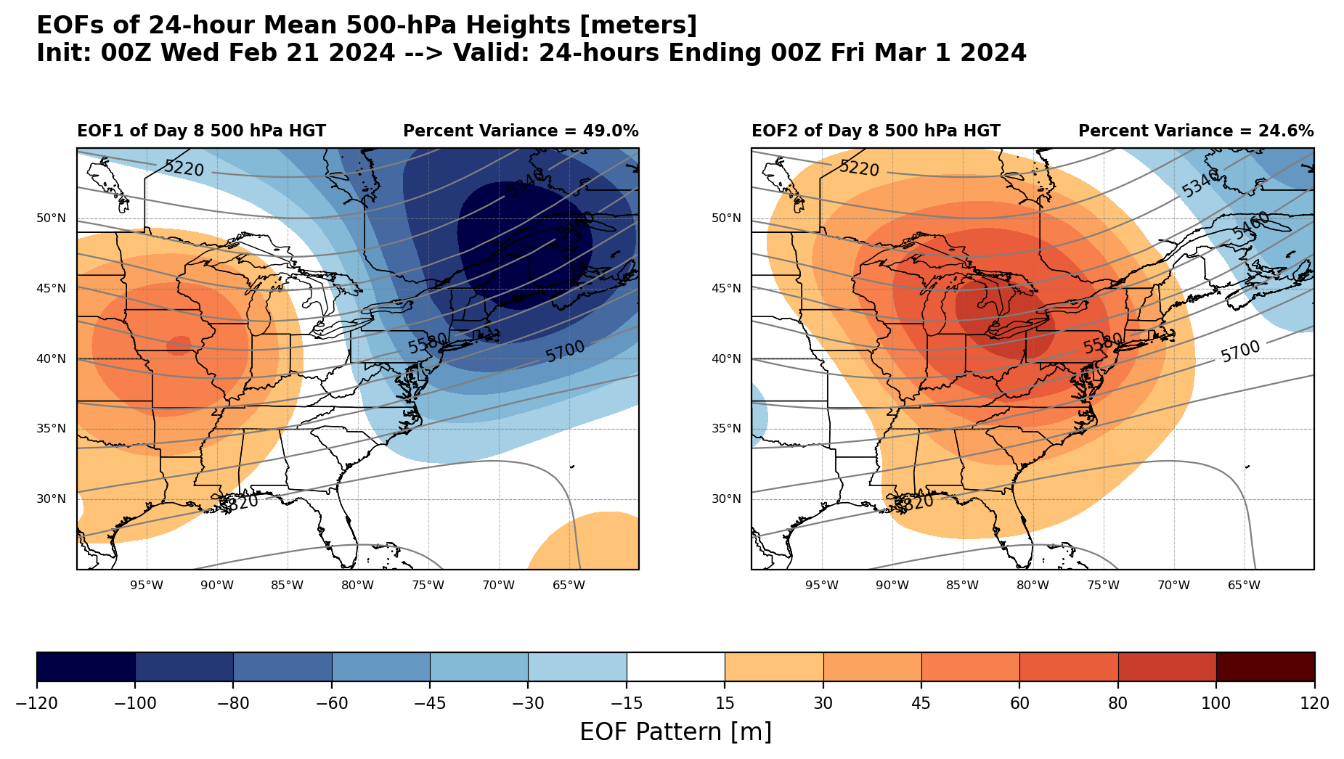 Cluster 3
Shallower trough shifted SW
Members with positive PC1 will look more like EOF1 (trough shift NE) 

whereas members with negative PC1 will look opposite EOF1 (trough shift SW)
Leading uncertainty mode: 
SW-NE position of trough
Trough Shifted SW
Trough Shifted NE
Cluster 2
Deeper trough shifted slightly SW
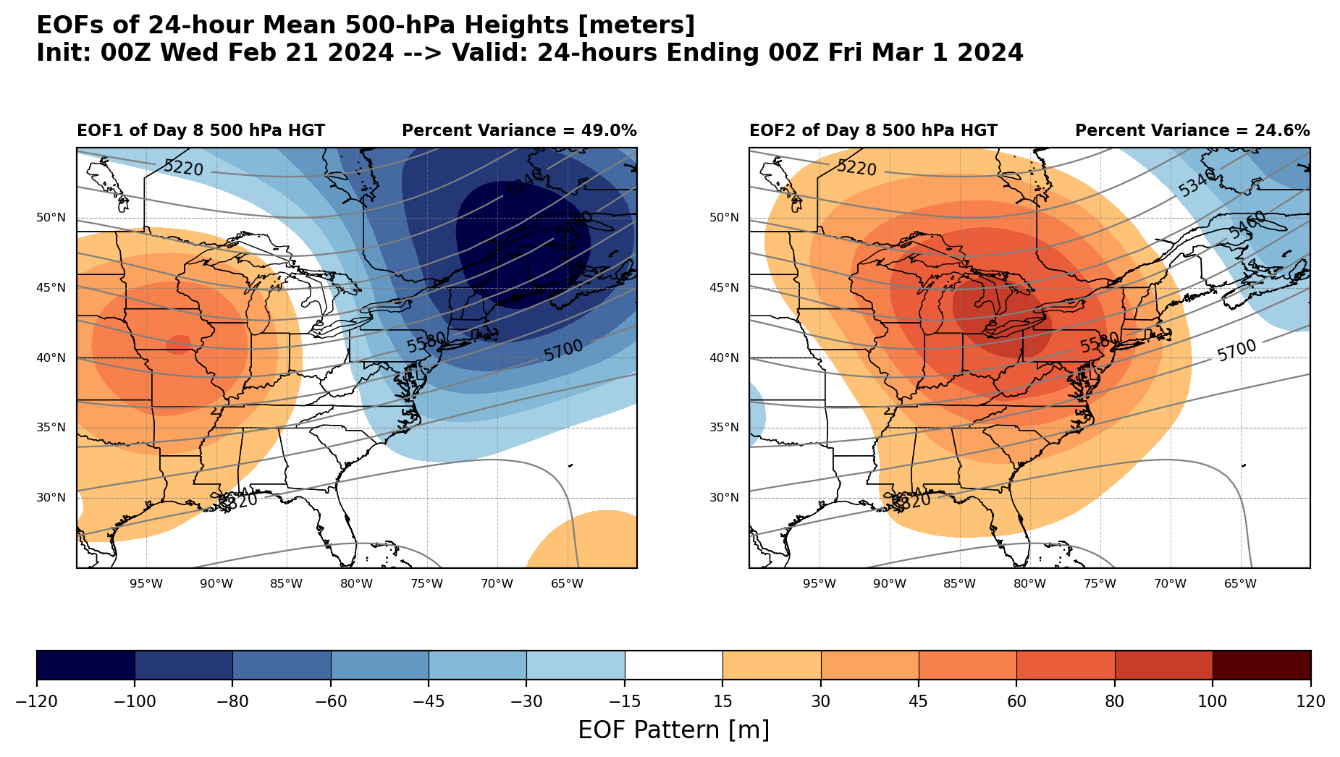 EOF 2
Cluster 4
Deeper trough shifted NE
K-means Clustering groups members with similar solutions based on our leading modes of uncertainty
Deeper Trough
Secondary uncertainty mode: 
Amplitude of trough
[Speaker Notes: Now that we know how the leading modes of ensemble forecast uncertainty look spatially, we can analyze each ensemble member in the context of those uncertainty modes by displaying them in principal component space. Basically, members with a positive PC1 will look more like EOF1 and members with a negative EOF1 will look opposite EOF1. The same goes for the secondary leading mode EOF2, and PC2. And the fact that we can summarize all of this information into 2 dimensions is pretty incredible! After plotting members in PC1-PC2 phase space, we see that some of them cluster together. To create the clusters, we use k-means clustering to assign each member to a group of similar forecasts. These are denoted by the number shown for each ensemble member.]
Don’t even need to look at EOFs or PCs to use!Can skip straight to the cluster forecasts (of 500-hPa heights in this case)
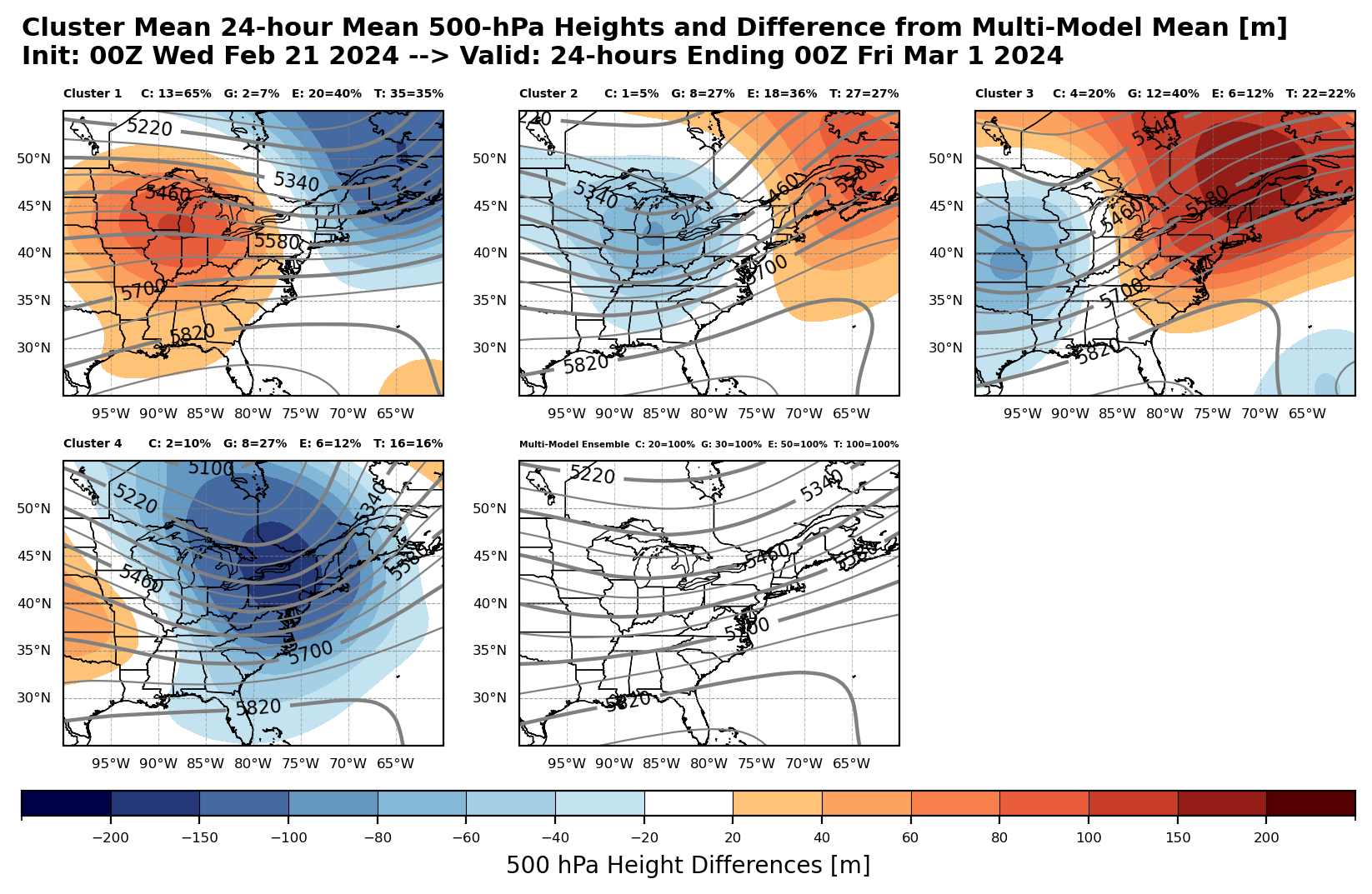 Cluster 1:
Shallower trough shifted NE
Cluster 3:
Shallower trough shifted SW
Cluster 2:
Deeper trough shifted slightly SW
Color-filled contours show differences from multi-model ensemble mean
Cluster 4:
Deeper trough shifted NE
Multi-model Mean
Can use 500-hPa height clusters to predict other fieldsMaximum Temperatures
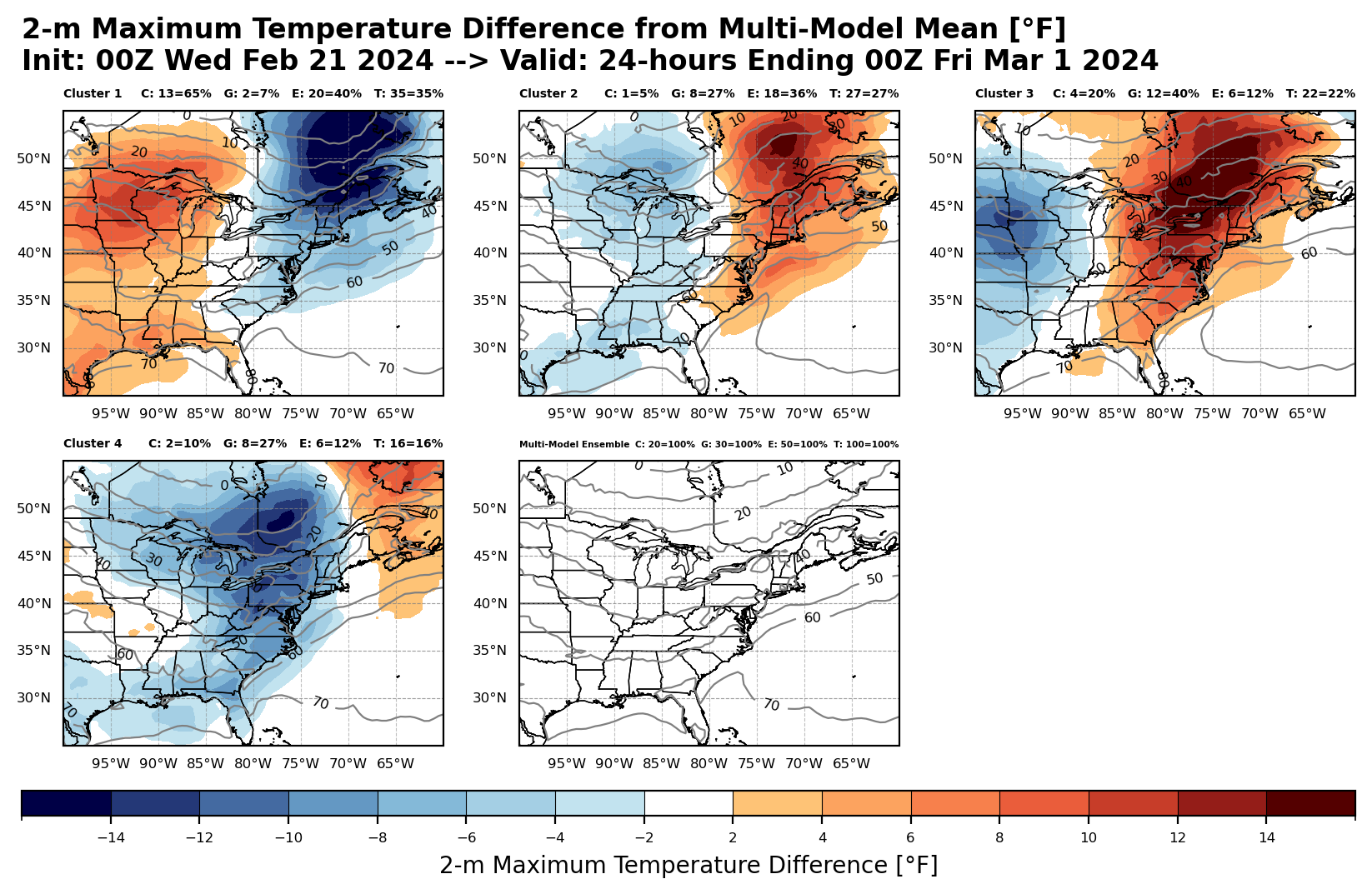 Cluster 1:
Shallower trough shifted NE
Cluster 3:
Shallower trough shifted SW
Cluster 2:
Deeper trough shifted slightly SW
Color-filled contours show differences from multi-model ensemble mean
Cluster 4:
Deeper trough shifted NE
Multi-model Mean
Can use 500-hPa height clusters to predict other fields24-hr QPF
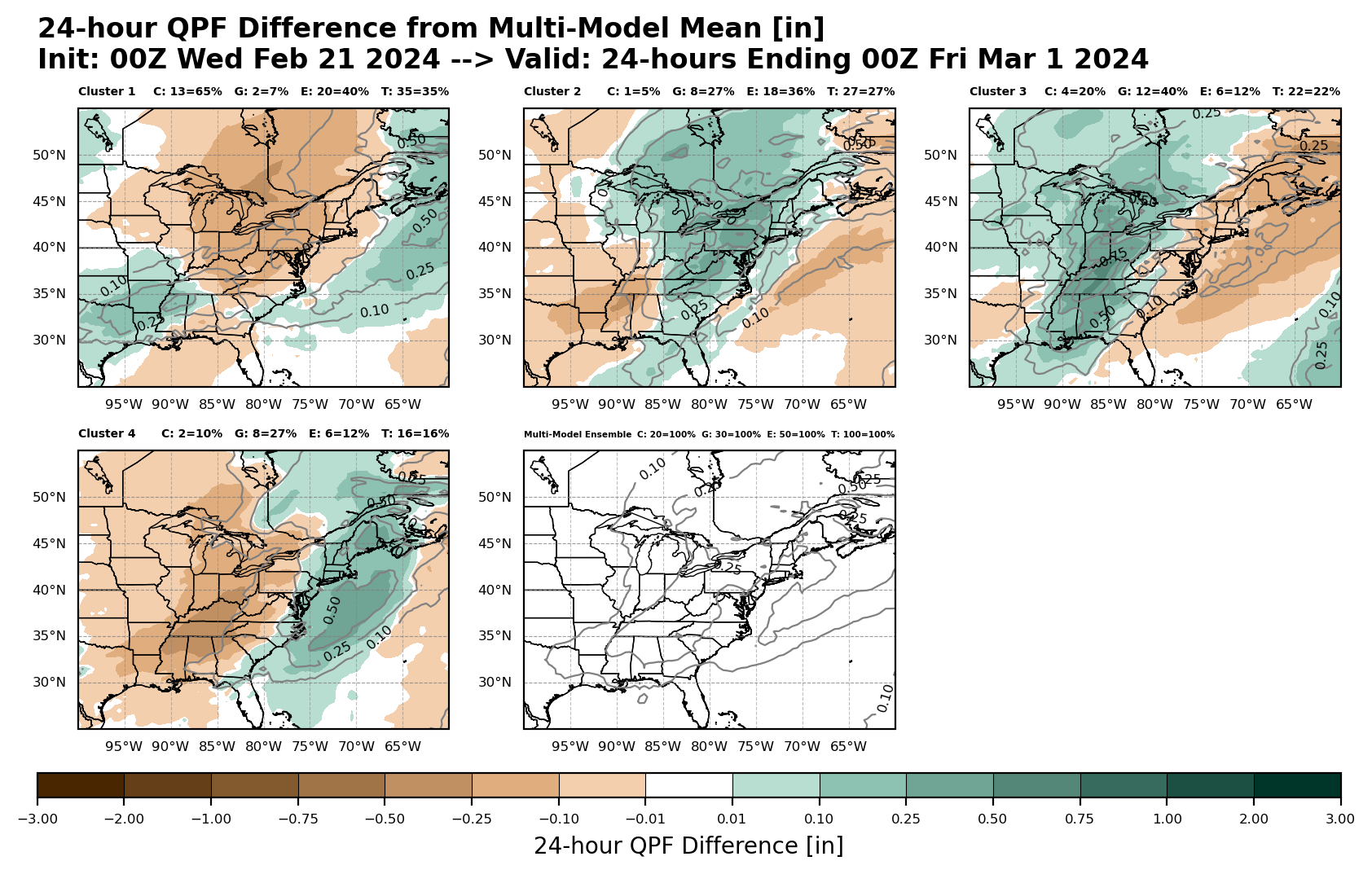 Cluster 1:
Shallower trough shifted NE
Cluster 3:
Shallower trough shifted SW
Cluster 2:
Deeper trough shifted slightly SW
Color-filled contours show differences from multi-model ensemble mean
Cluster 4:
Deeper trough shifted NE
Multi-model Mean
We additionally have a WPC page that clusters directly on QPF!
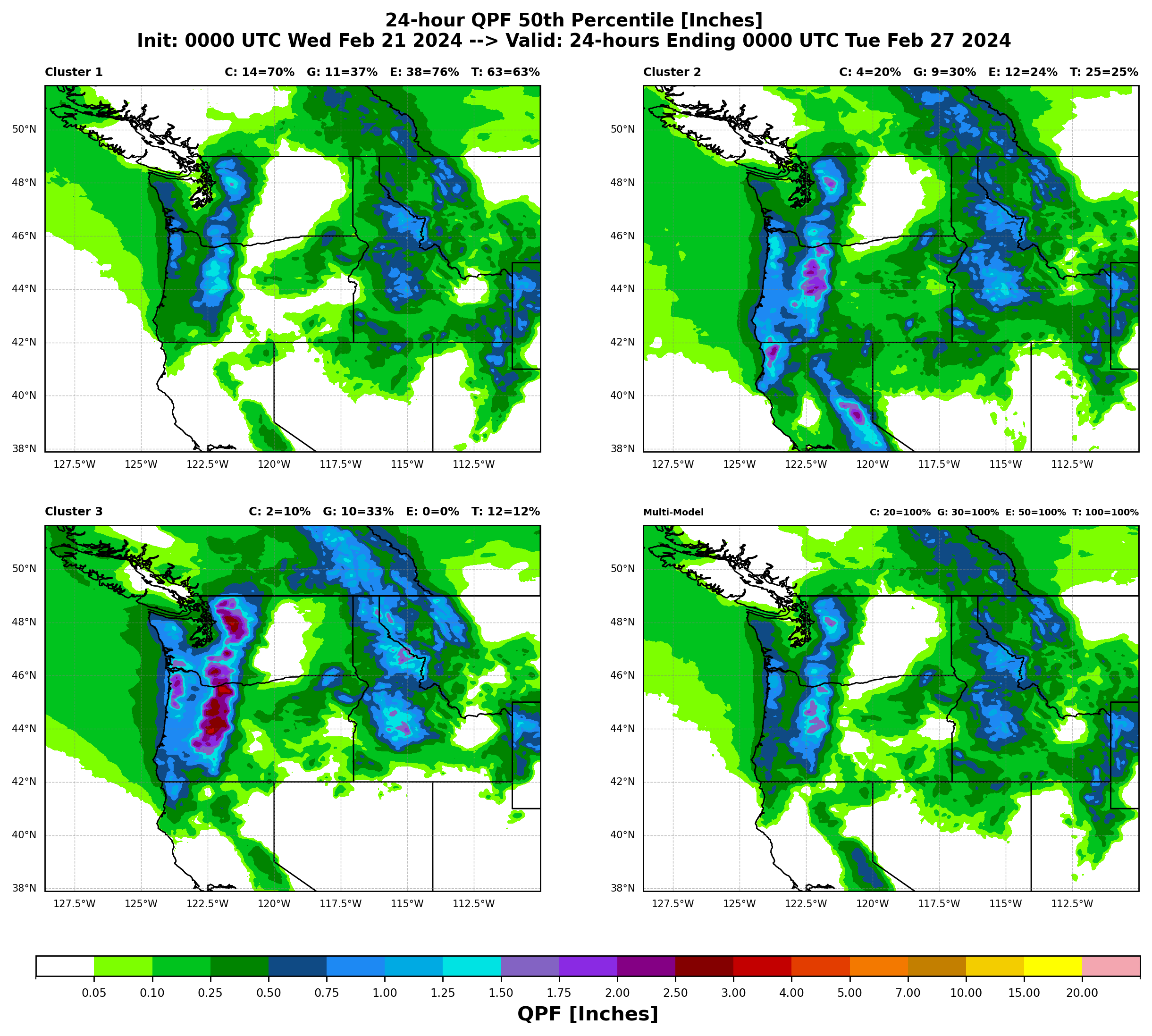 Algorithm

Identifies QPF objects (0.50” Day 5 QPF object shown here)

Picks a varying number of clusters based on the silhouette score (3 clusters picked here)

Provides more skillful QPF scenarios than using QPF derived from 500-hPa height clusters! (Colle, personal communication)
You can interrogate the clusters even more effectively with the Dynamic Ensemble-based Scenarios for IDSS (DESI)!
CAVEAT: WPC Clusters and DESI Clusters do not match exactly!

DESI uses a time-lagged ECWMF in order to plot QPF from the NBM QMDs. WPC does not use a time-lagged ECMWF ensemble.
Cluster Differences from Full Ensemble Mean
You can interrogate the clusters even more effectively with the Dynamic Ensemble-based Scenarios for IDSS (DESI)!
Can analyze the 500-hPa height cluster data any way you’d like!

Cluster mean MSLP & 95th percentile 24hr QPF shown here
You can interrogate the clusters even more effectively with the Dynamic Ensemble-based Scenarios for IDSS (DESI)!
What early forecast differences are responsible for all this forecast uncertainty?
There is a wide range of 500-hPa height scenarios here, and a wide range of potential impacts!
PART 2
Ensemble Sensitivity Analysis | “The Why”
What is Ensemble Sensitivity Analysis?
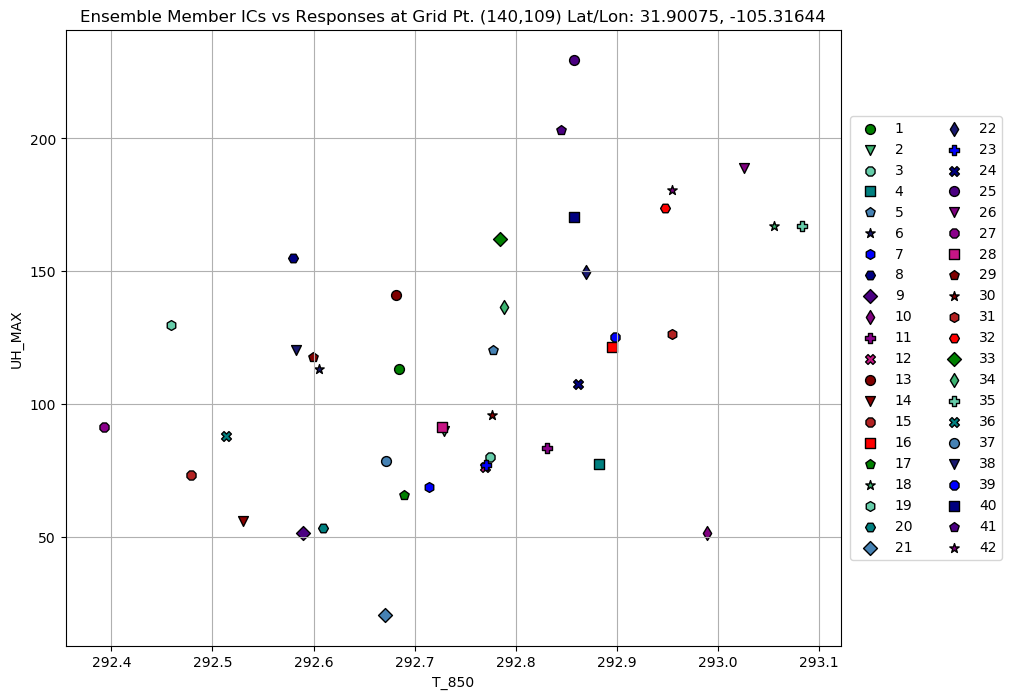 Member 1-hour UH Max at f25
(Response Function = J)
Member 850 hPa Temperature at f6
(Sensitivity Variable = x0)
Ensemble Sensitivity Fields
Powerful tool: Sensitivity fields show us which early forecast features the ensemble “cares” most about in predicting high-impact weather!
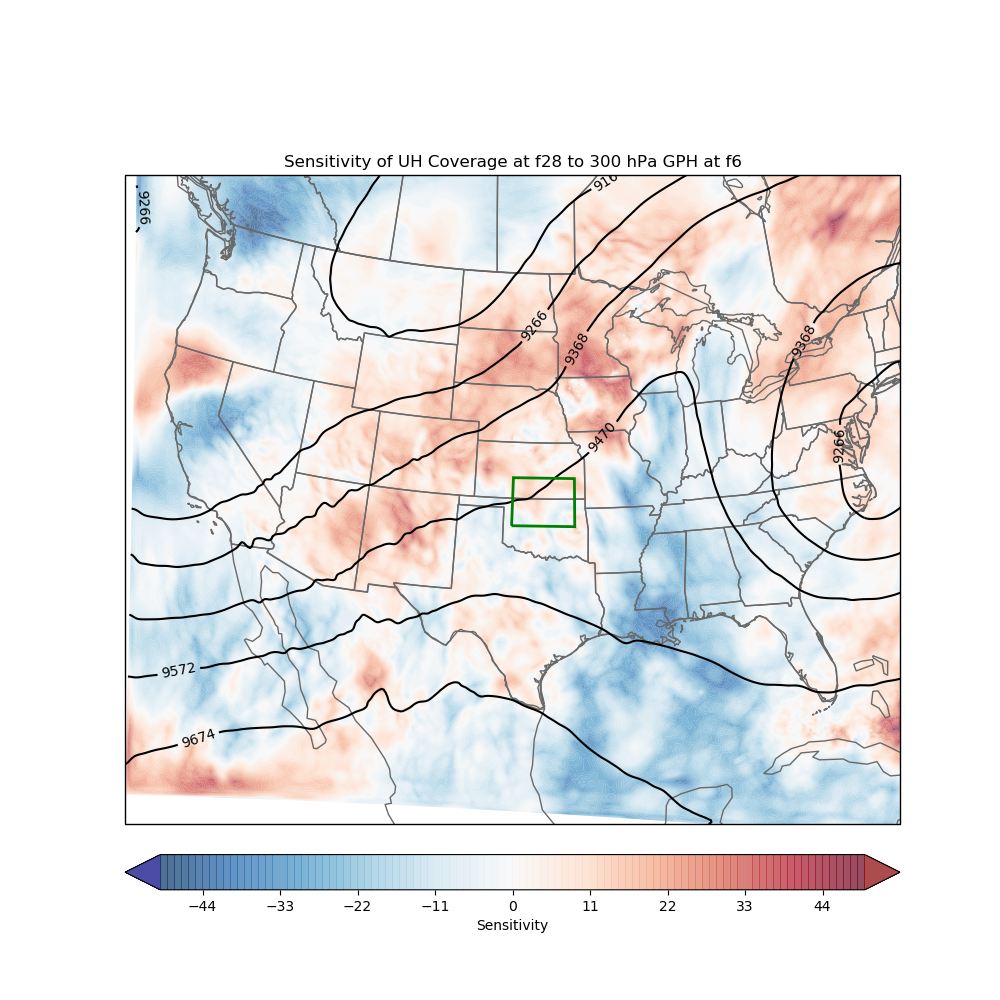 More Examples of Sensitivity Variables and Response Functions:
Response Box
(# high UH points / meter geopotential height)
Sensitivity time (early)
Response time (later)
In our use case, ESA tells us how the atmosphere needs to evolve early on in order to look like a given EOF!  Let’s regress the phase speed uncertainty of the pattern back onto the early 500-hPa height field
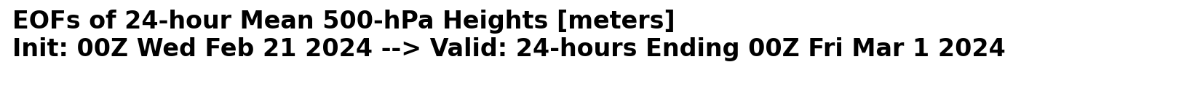 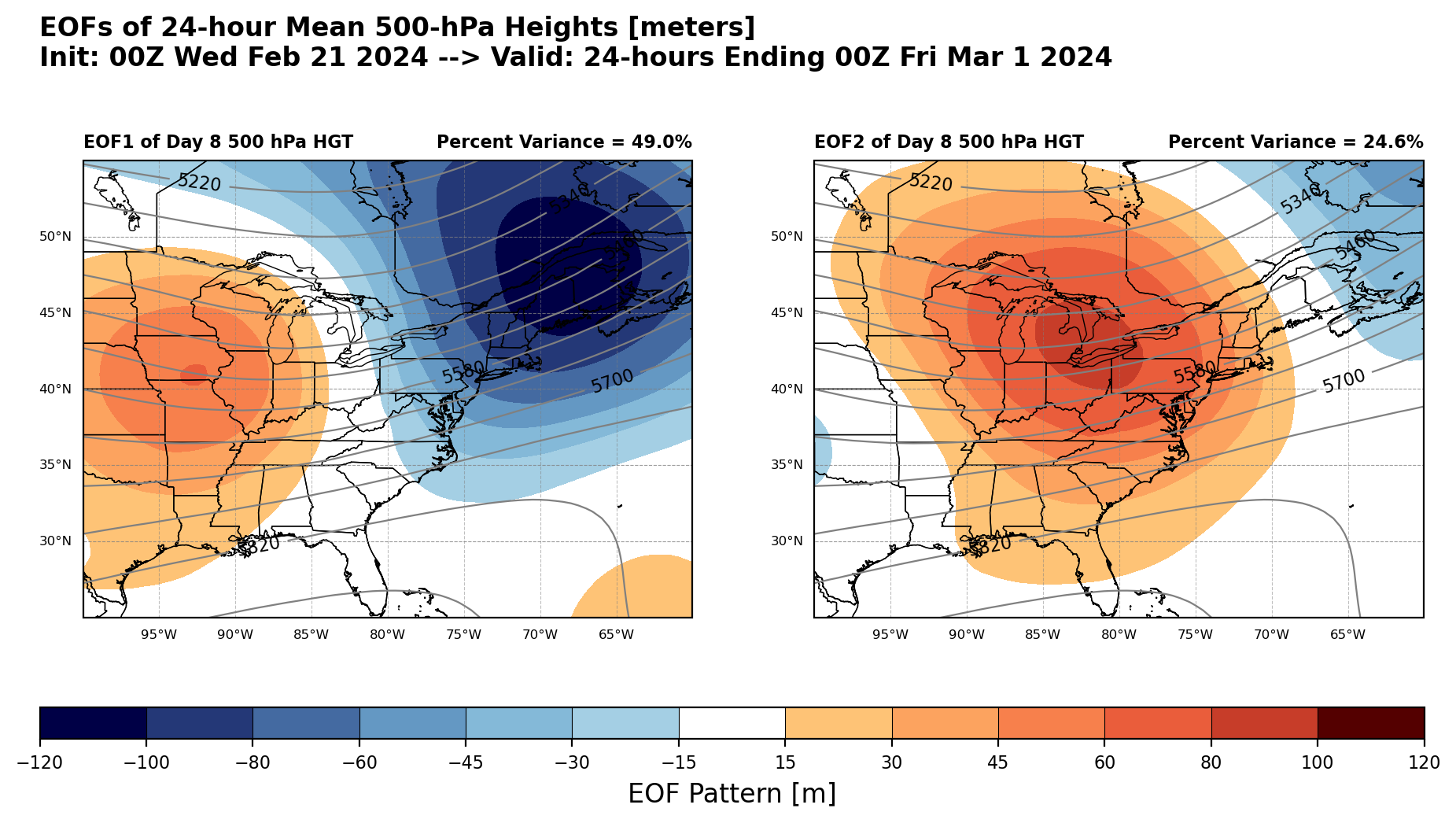 + PC1 means trough shifted to the NE

- PC1 means trough shifted to the SW
Uncertainty: 
Position of trough relative to full ensemble mean
(phase speed)
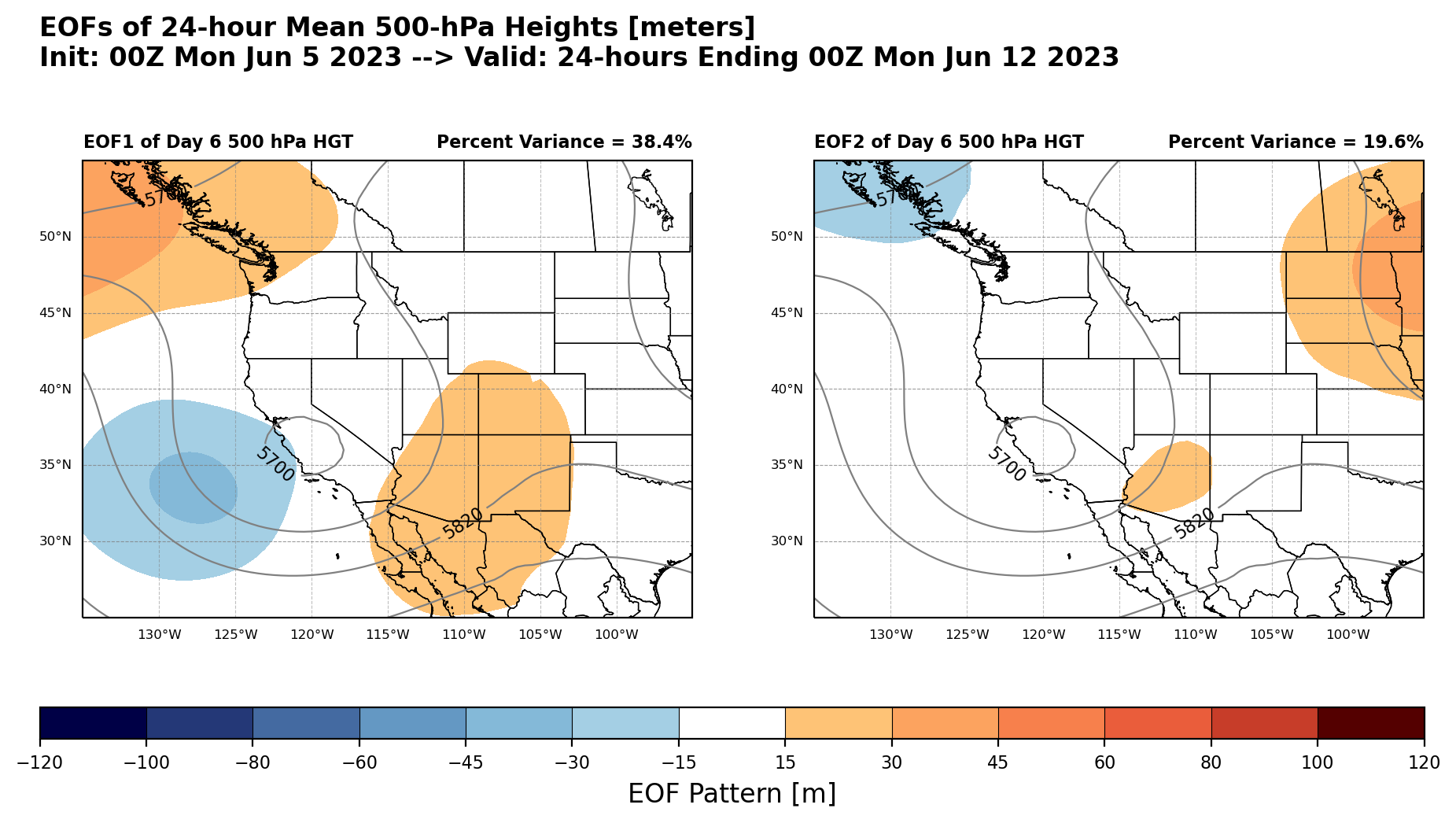 [Speaker Notes: Mention 4 pre-defined response domains corresponding with cluster domains, and 1 potential floater domain we’re trying to figure out how to implement]
ESA shows us what the ensemble “cares about” most when predicting the position of the trough at Day 8
When we calculate the standardized sensitivity of PC values to the early forecast state, the slope of the linear regression line becomes a correlation!
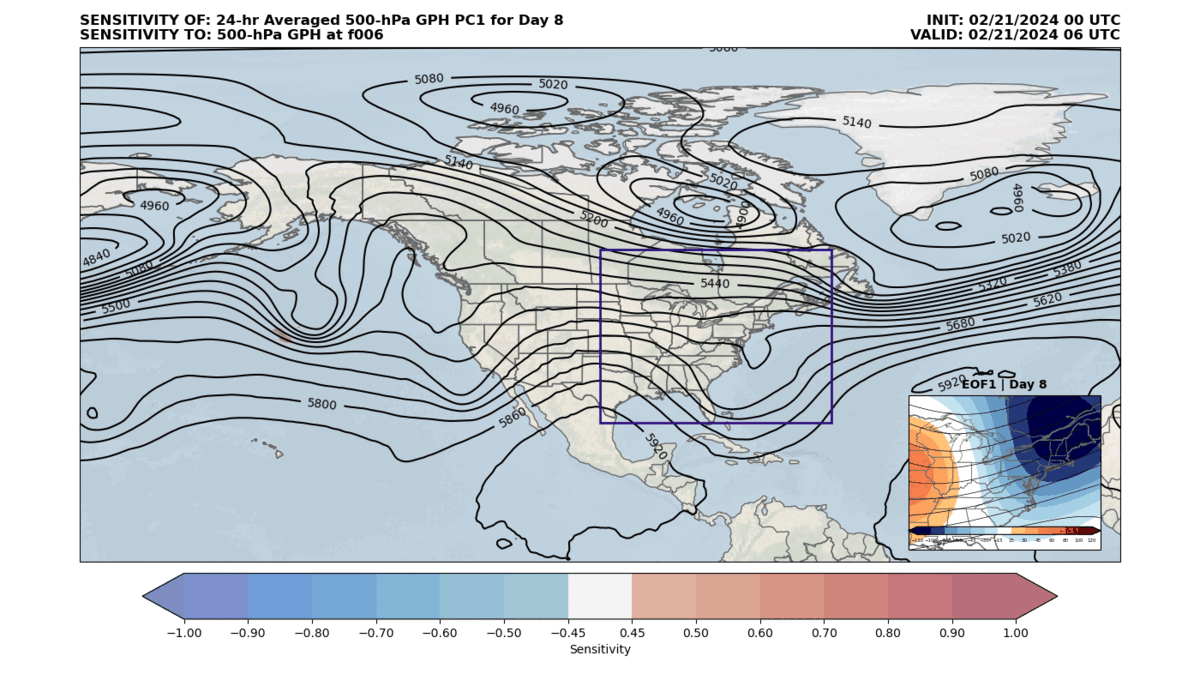 ESA shows us what the ensemble “cares about” most when predicting the position of the trough at Day 8
When we calculate the standardized sensitivity of PC values to the early forecast state, the slope of the linear regression line becomes a correlation!
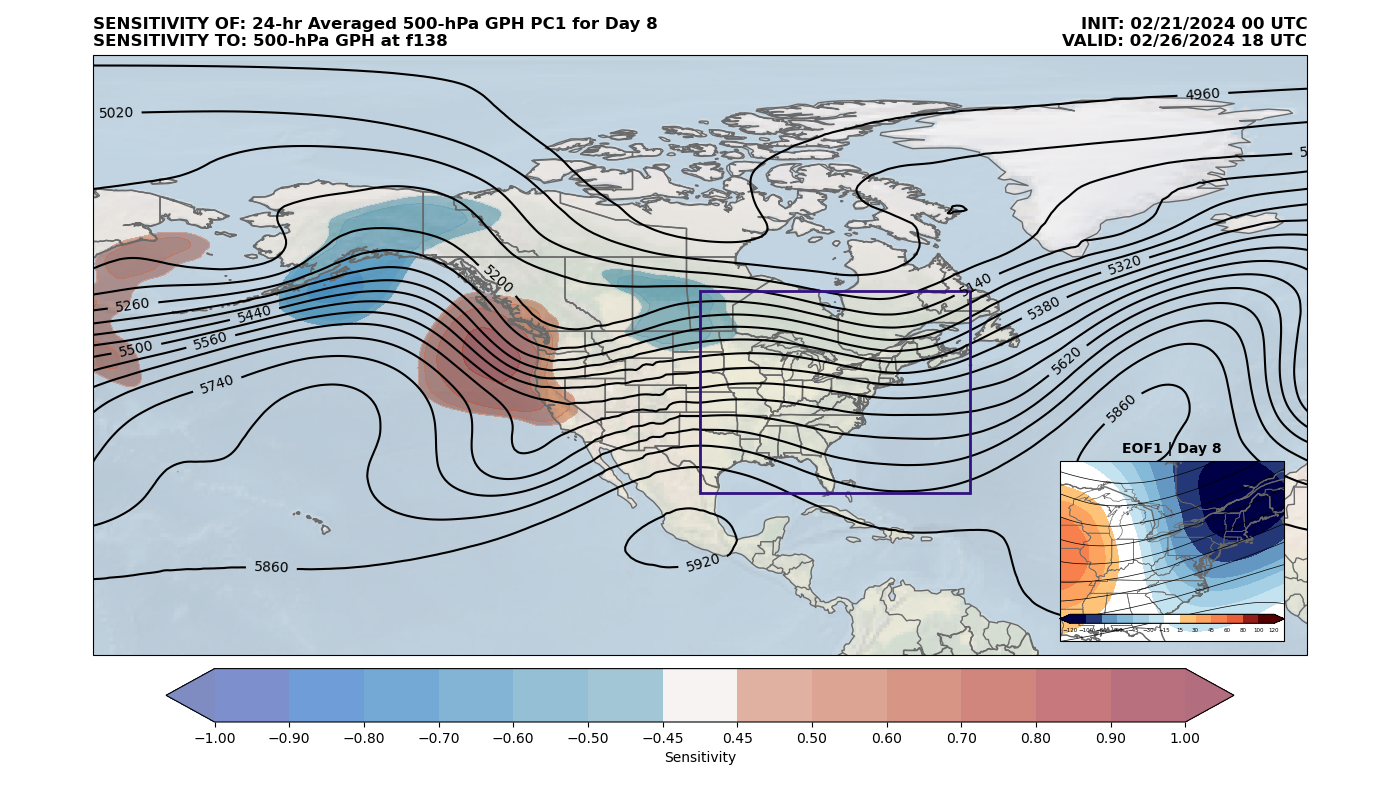 Dipole collocated with mean trough axis in ESA Field

Members with trough shifted NE of mean will have trough shifted to the NE on Day 8
Monopole collocated with shortwave ridge in ESA Field

Members with amplified shortwave ridge here more likely to have more progressive trough on Day 8
Monopole in ESA Field along mean ridge axis

Members with shallower ridge here will have more progressive trough in East on Day 8

Members with amplified ridging here will have less progressive trough in East on Day 8
We can also conduct sensitivities of MSLP PCs back to the early forecast 500-hPa height field
This product could be particularly useful during the hurricane season for tropical cyclone sensitivity fields
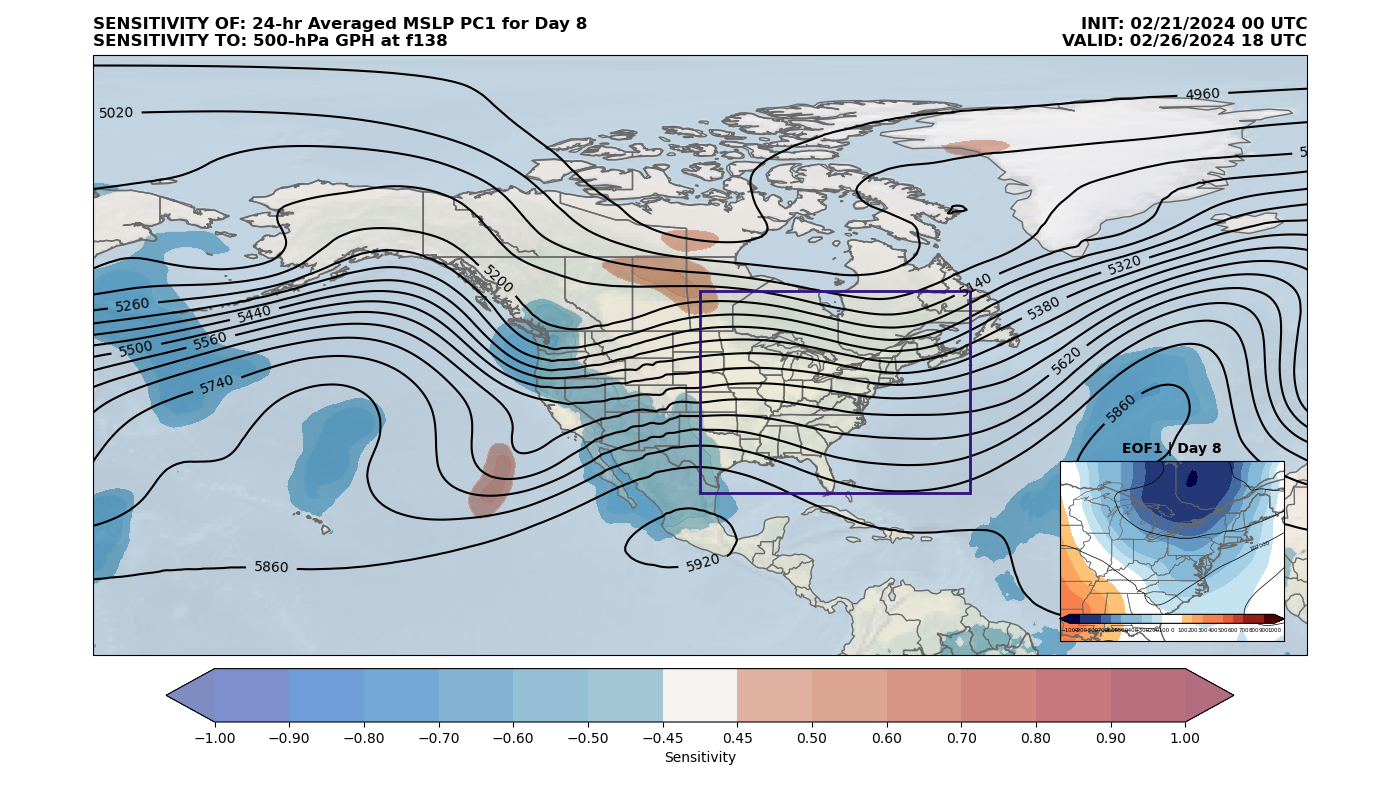 Members with a deeper trough than average here more likely to have stronger and more progressive surface low on Day 8
Members with a shallower trough than average here more likely to have a stronger and more progressive surface low on Day 8
Main Uncertainty:
Depth & Position of Surface Low
Ongoing and Future Work | Clustering
- Recent Updates: 
Hawaii QPF Cluster Page (based on NBM 4.2 QMDs)
Added Pacific 500Z Cluster Domain to WPC page for use in AR Forecasting and by Alaska region
Worked with the wonderful team at COMET to publish a cluster training module! 
Added ability for DESI clusters to handle missing members (requires >80% membership)
- Developing a medium-range WPC MSLP Cluster page for tropical cyclone and winter weather forecast applications (expected mid-March)
- Adopting a cluster consistency approach in DESI similar to that used by the Japan Meteorological Agency (expected with fall DESI release)
- Creating a verification dashboard with bulk long-term cluster statistics (expected late 2024)
Ongoing and Future Work | Ensemble Sensitivity
- Will replace WPC 500Z Cluster page with combined 500Z Cluster & ESA page once ECMWF section of ESA page is password-protected (expected soon)
For now, it’s linked here!

- Start soliciting feedback from forecasters and testing in the HMT testbeds (over the next few years)

- Work on a sensitivity-based ensemble subsetting application that objectively identifies most likely scenario to verify as event unfolds (long-term goal)

- Explore ESA & Clustering applications with RRFS-based convection-allowing ensemble systems (long-term goal)
Take-Home Points
Ensemble clustering is a quick way to distill an ensemble forecast down to its prevalent scenarios

Ensemble sensitivity analysis (ESA) provides context on how the atmosphere must evolve to lead to different cluster scenarios
Allows you to hedge your bets on a particular scenario as the event unfolds

Testament to the potential of data mining ensemble systems
As we continue to build techniques that extract information from these datasets, need to keep forecaster needs at the forefront 
Lots of room for O2R/R2O in these spaces
BONUS SLIDES
Introduction
Forecasters often request additional context about what leads to the different cluster outcomes → cue ensemble sensitivity analysis!

Ensemble sensitivity analysis (ESA) offers a quick, efficient way to diagnose sources of high-impact forecast uncertainty
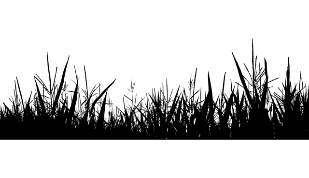 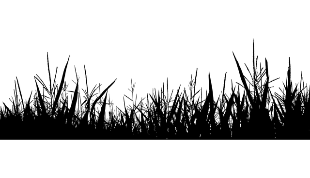 Sensitivity-based Ensemble Subsetting picks forecast solutions with best handle on early sensitive regions
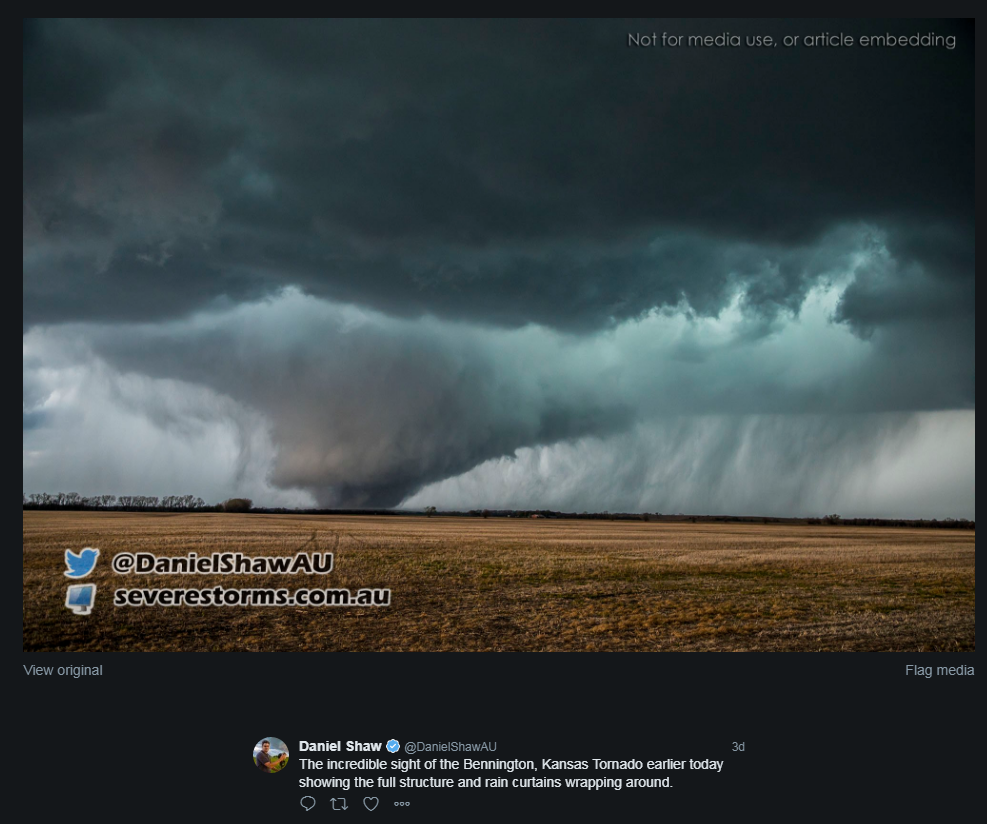 Goal: Pick the ensemble members with the best forecast of a chosen high-impact event
Combine ESA and analyses (“truth”) at early forecast times to pick members with best representation of sensitive regions!
Proven beneficial to synoptic- and convective-scale forecasts in an idealized framework 
(Ancell 2016; Coleman and Ancell 2020)
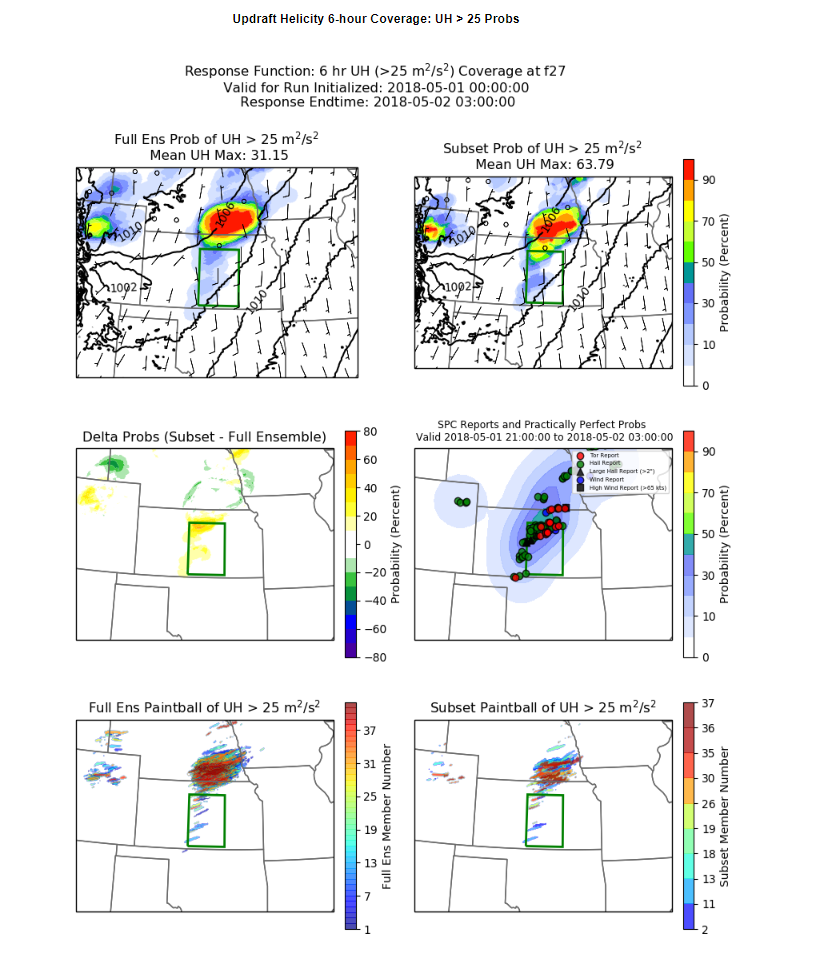 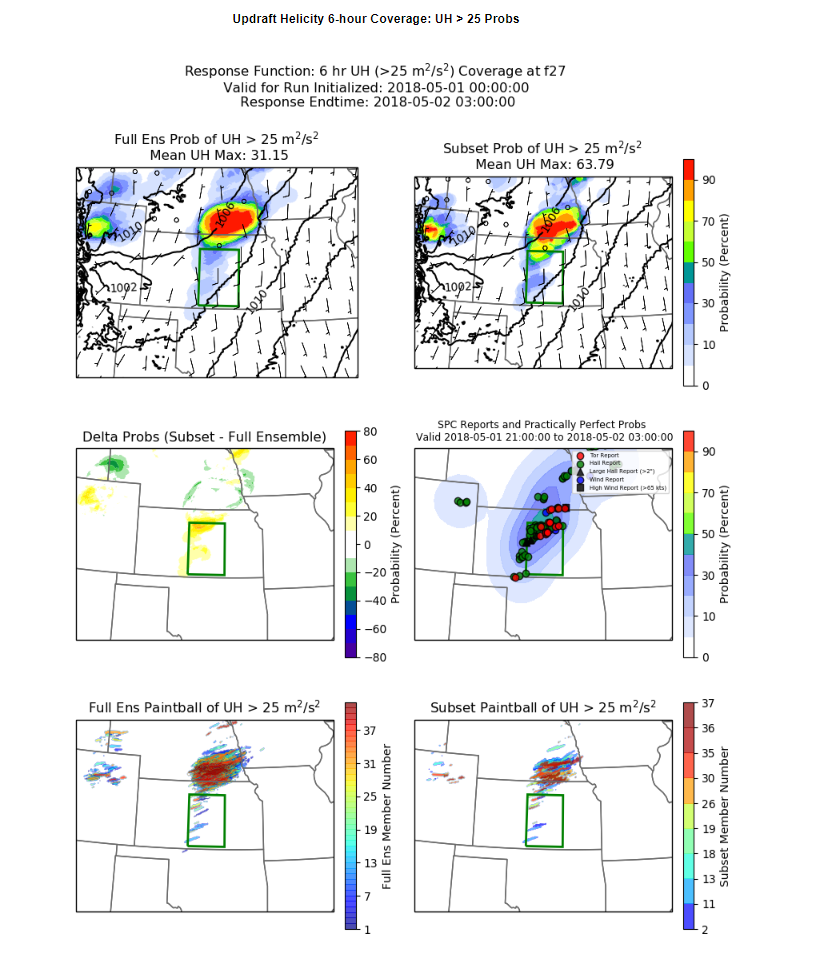 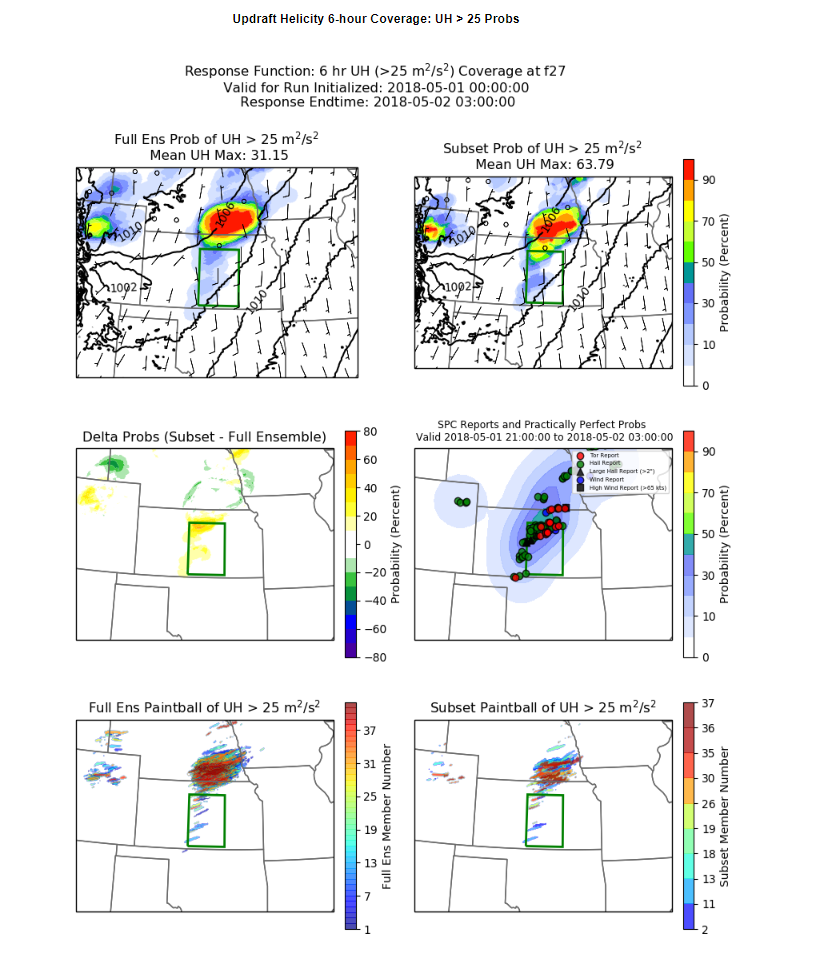 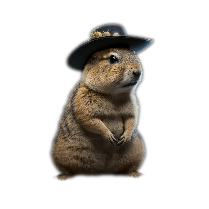 29
Chapter 2 – Optimizing an ESA-based Ensemble Subsetting Approach
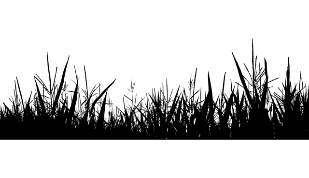 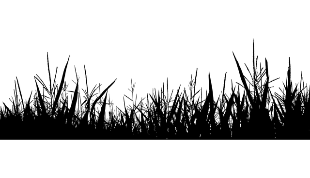 Subsetting Example with a Single Point
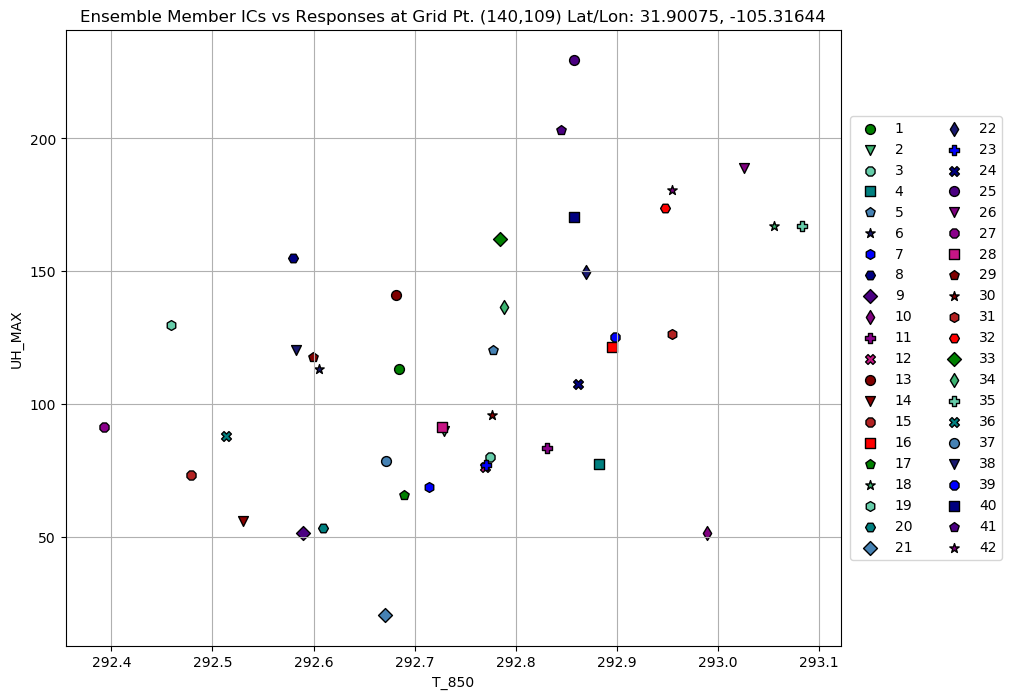 Subset Mean
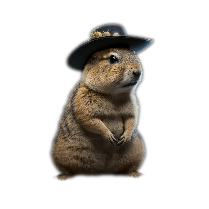 Member 1-hour UH Max at f25
(Response Function)
Full Ensemble Mean
Member 850 hPa Temperature at f6
(Sensitivity Variable)
30
Truth at 06 UTC
Chapter 2 – Optimizing an ESA-based Ensemble Subsetting Approach
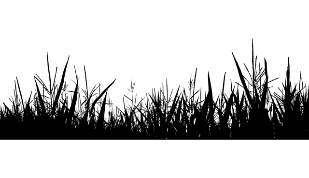 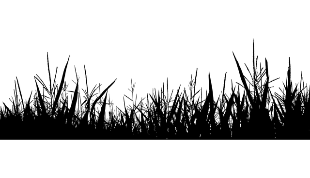 In practice, we use the Projection Technique
Sensitivity field is projected onto error field for each ensemble member to get an error field weighted by ensemble sensitivity.
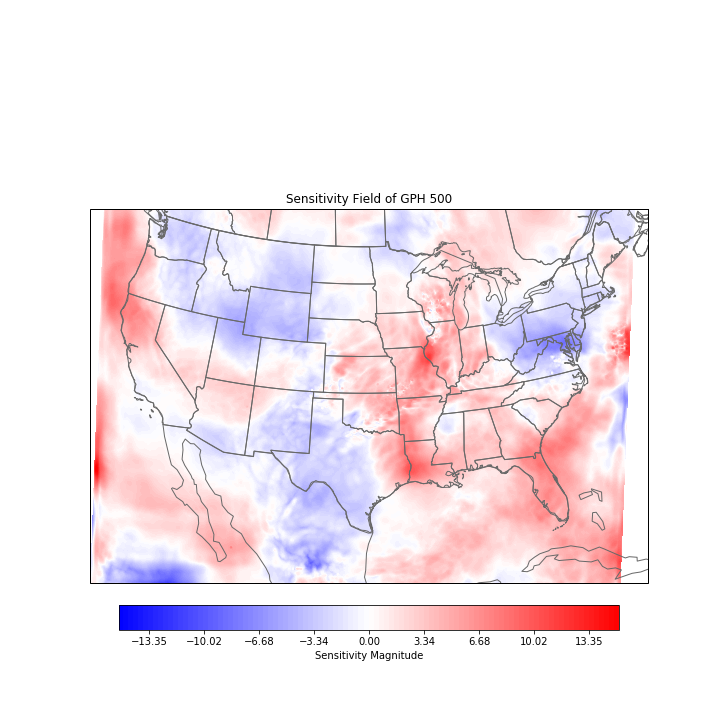 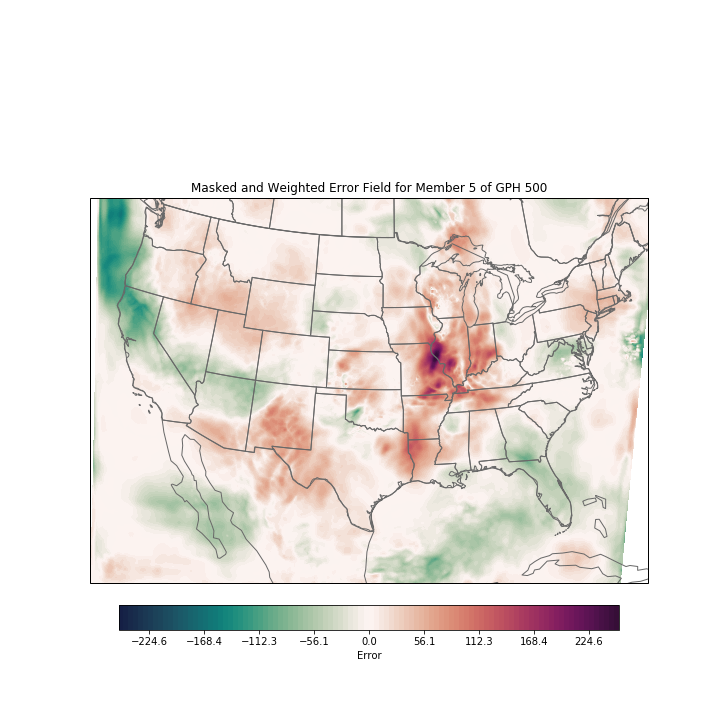 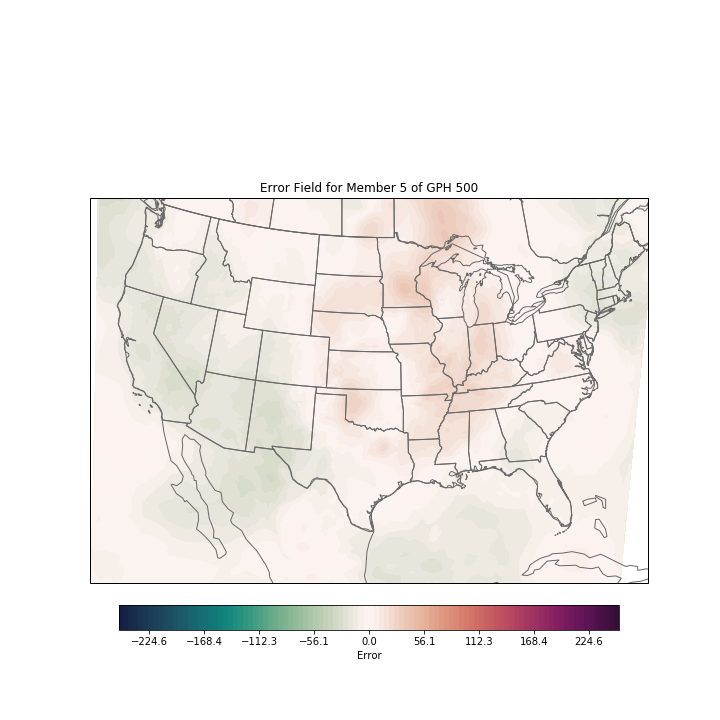 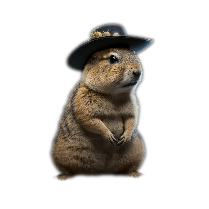 Repeat for each sensitivity variable of interest and sum over all sensitivity variables and grid points! Then repeat for each ensemble member and rank by summed sensitivity-weighted errors.
31
Chapter 2 – Optimizing an ESA-based Ensemble Subsetting Approach
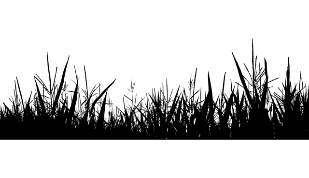 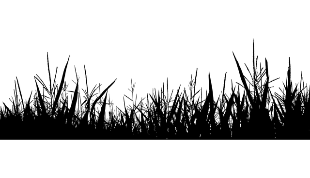 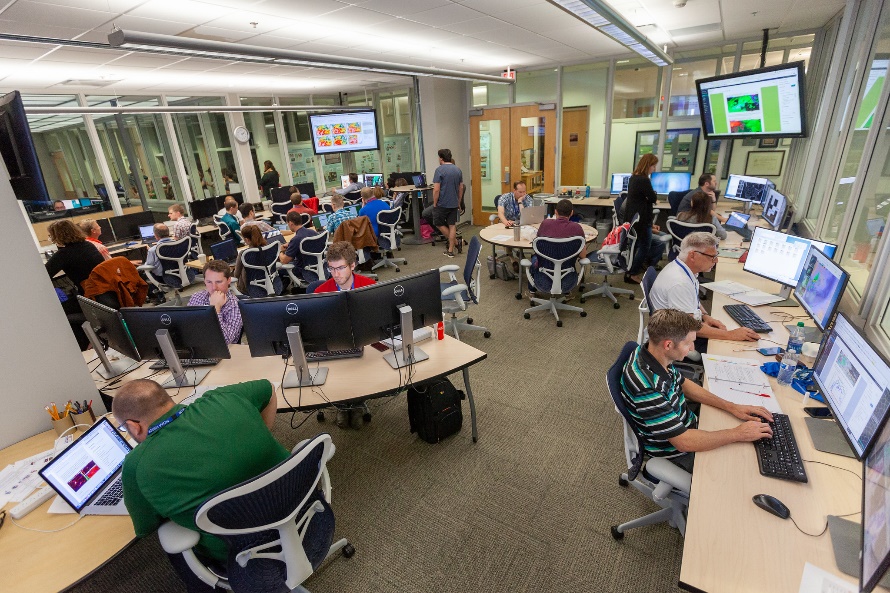 Hazardous Weather Testbed Spring Experiments
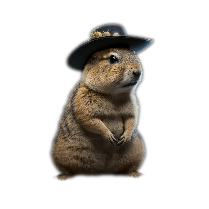 Variations of subsetting tool tested throughout its evolution at the 2018, 2019, 2020, and 2022 testbeds
Response box chosen by participants of HWT every day with a web GUI (SENSEI)
Next day, participants compare subsets to full ensemble to reports and evaluate
Testament to the importance of O2R in developing these tools! 
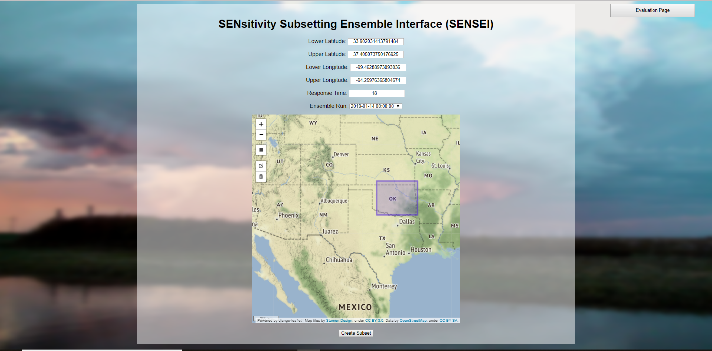 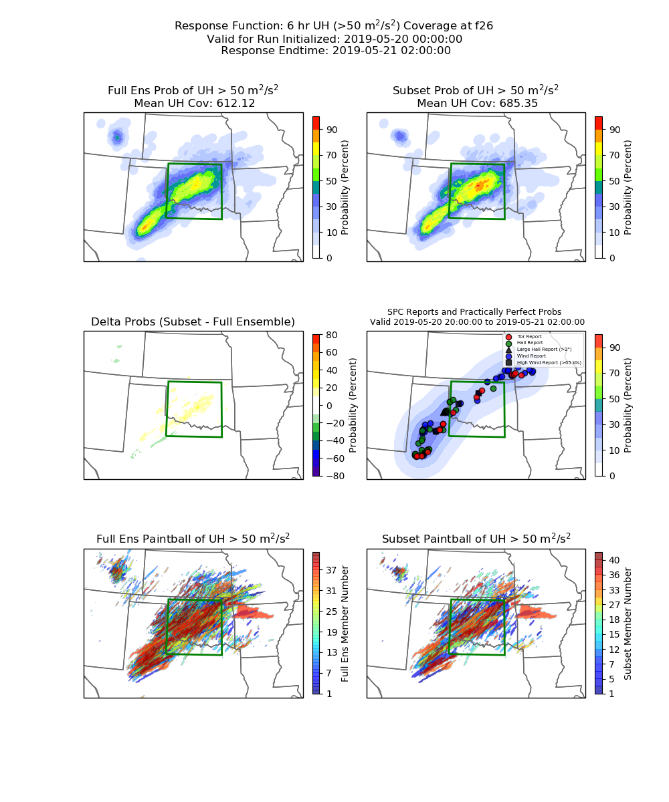 32
Chapter 3 – What do the Forecasters Think?
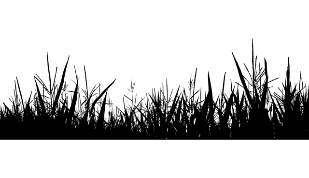 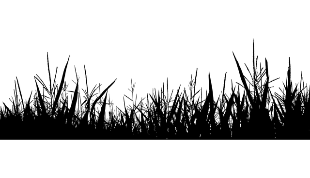 HWT SFE Overview of Results
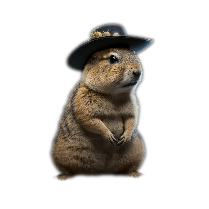 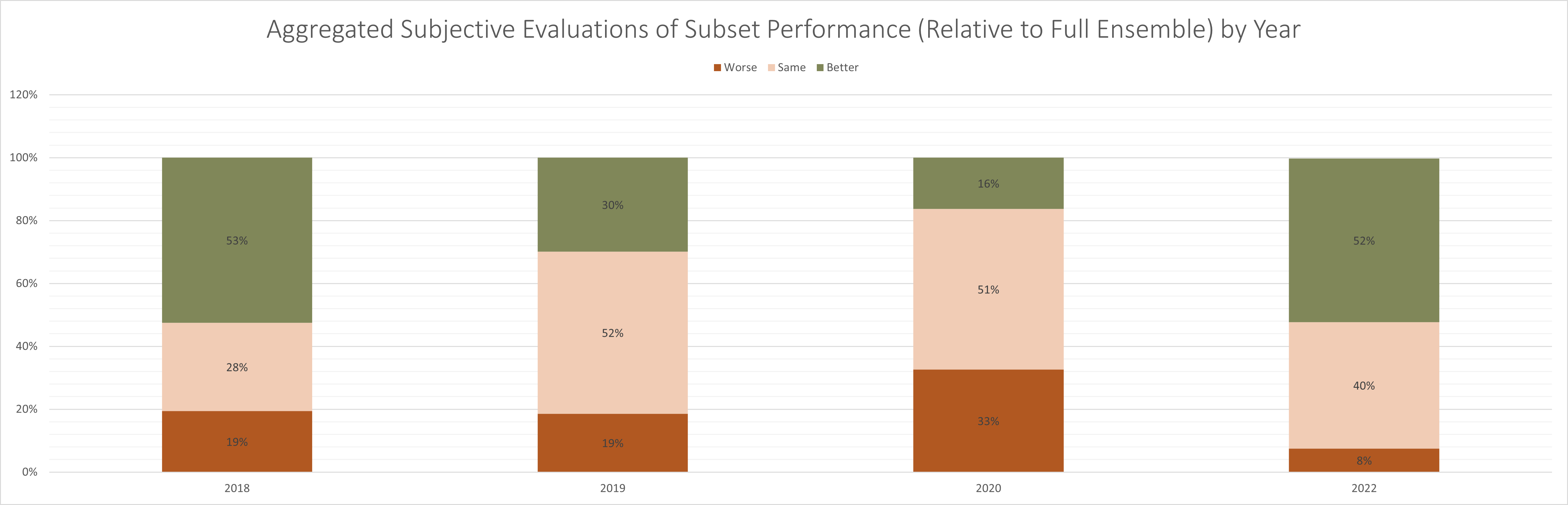 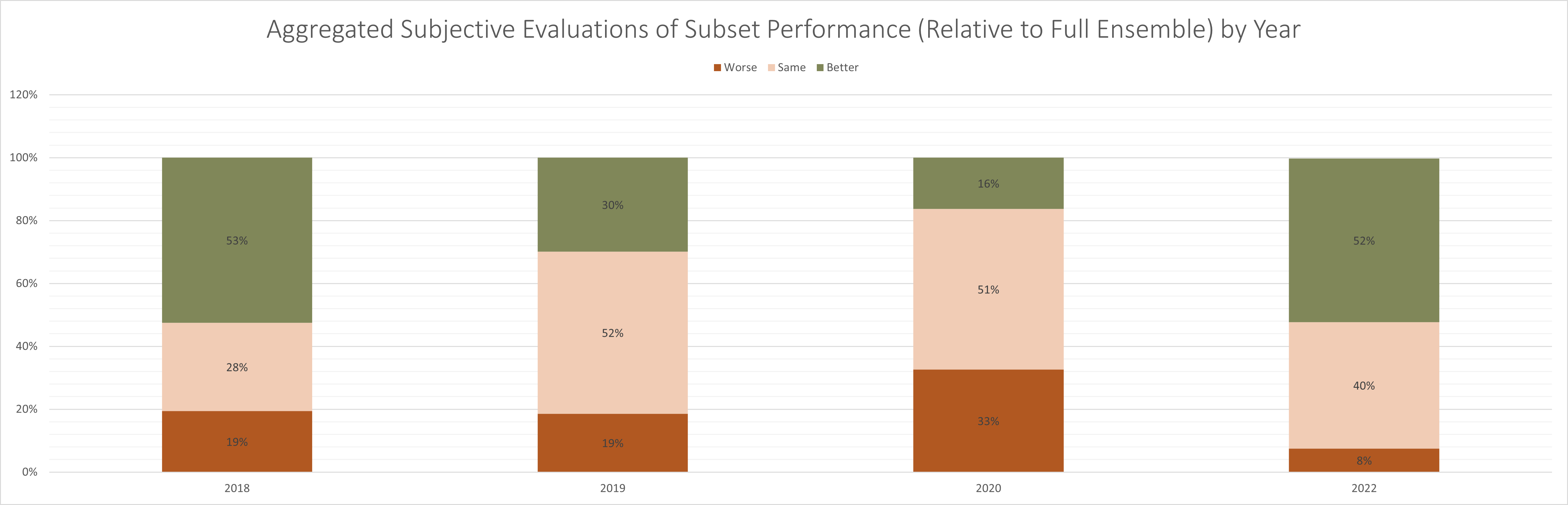 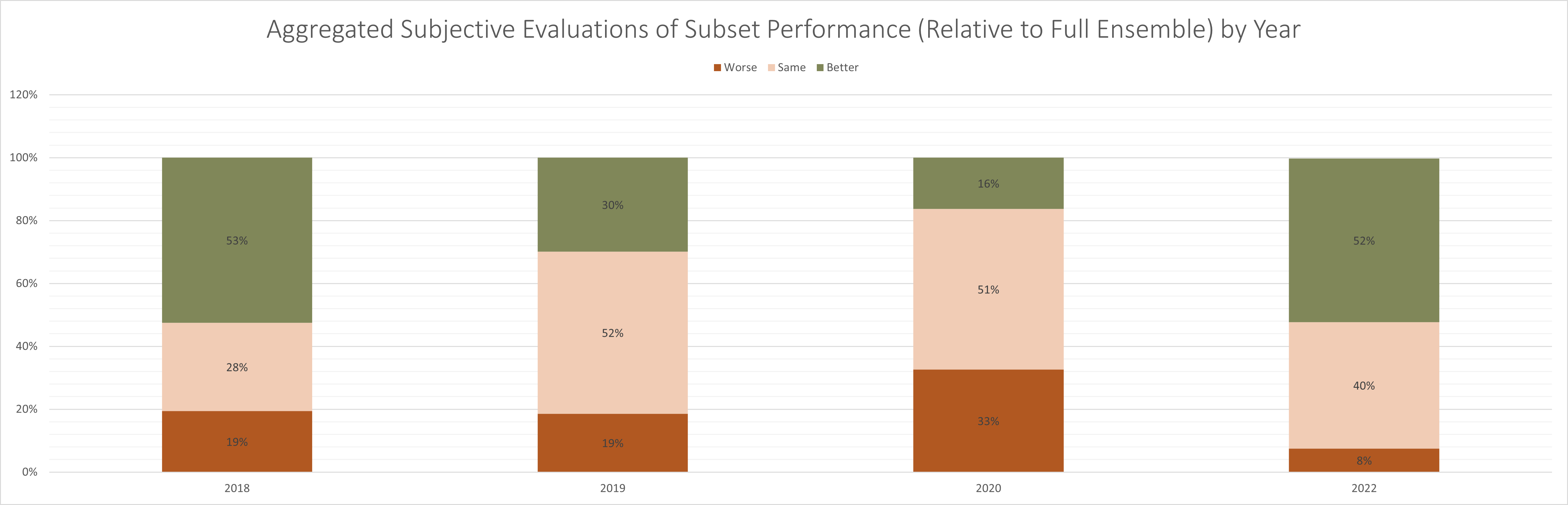 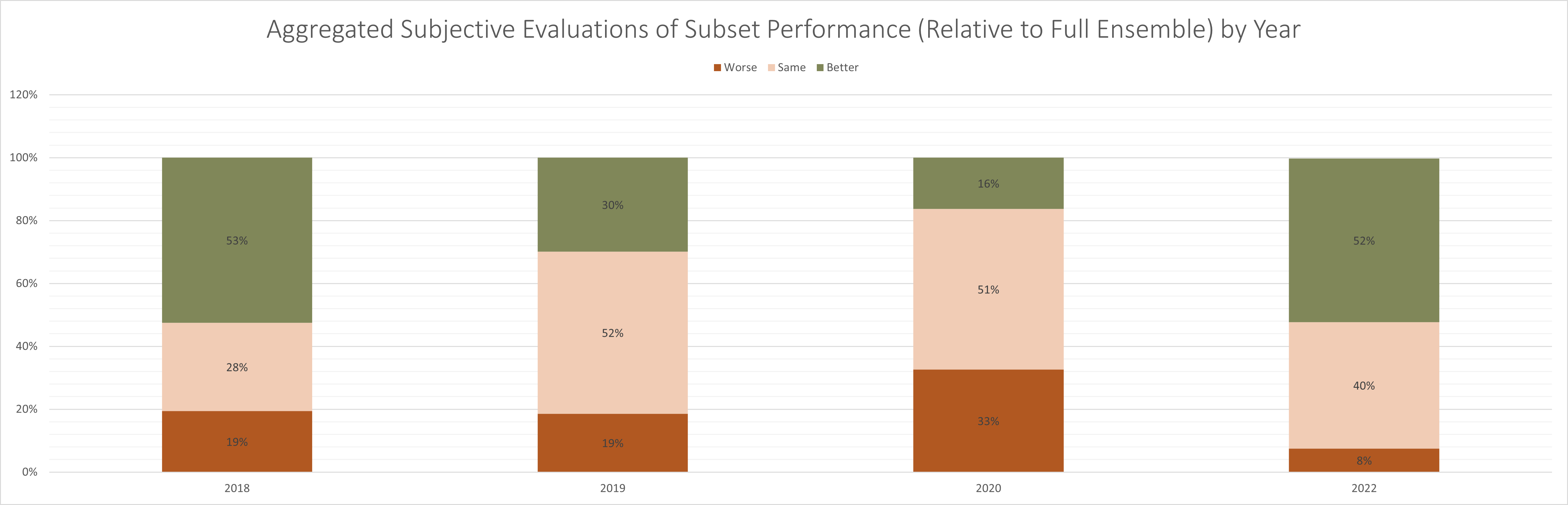 Subsets subjectively outperformed their full ensemble counterparts over 50% of the time even when applied to multiphysics ensemble systems**
Applying sensitivities
from TTU system to
external systems to
generate subsets
not as effective
Sensitivity-based subsetting improved ensemble forecast probabilities 53% of the time

Even if no improvement noted, technique rarely degraded forecast
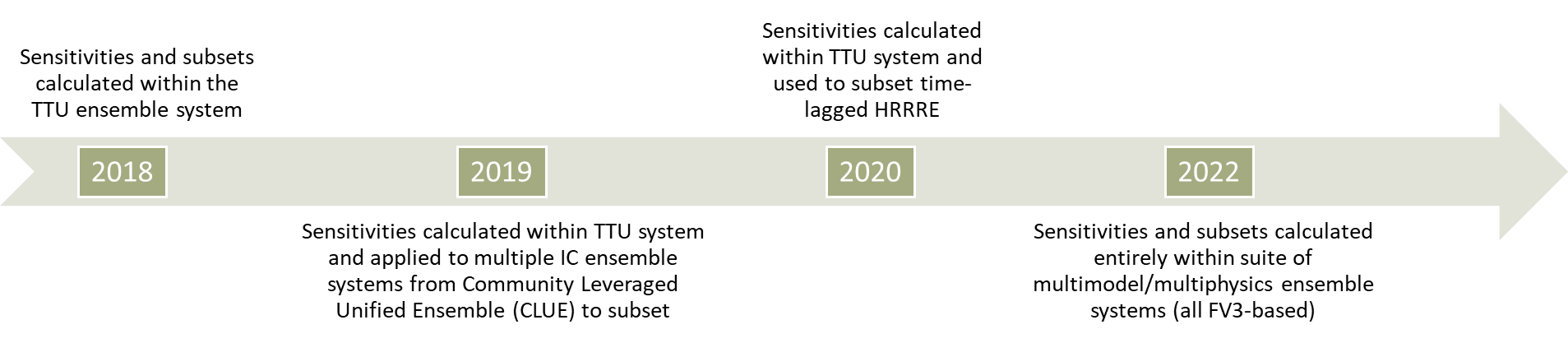 33
**Statistics only aggregated over 9 cases due to data flow issues throughout the 2022 HWT SFE
Chapter 3 – What do the Forecasters Think?